МАСТЕР КЛАСС
МКДОУ Поповский детский сад 
Воспитатель Тесля Галина Сергеевна
Песочная игротерапия
Цель: 
установление психологического комфорта, положительных установок, снятие эмоционального напряжения.
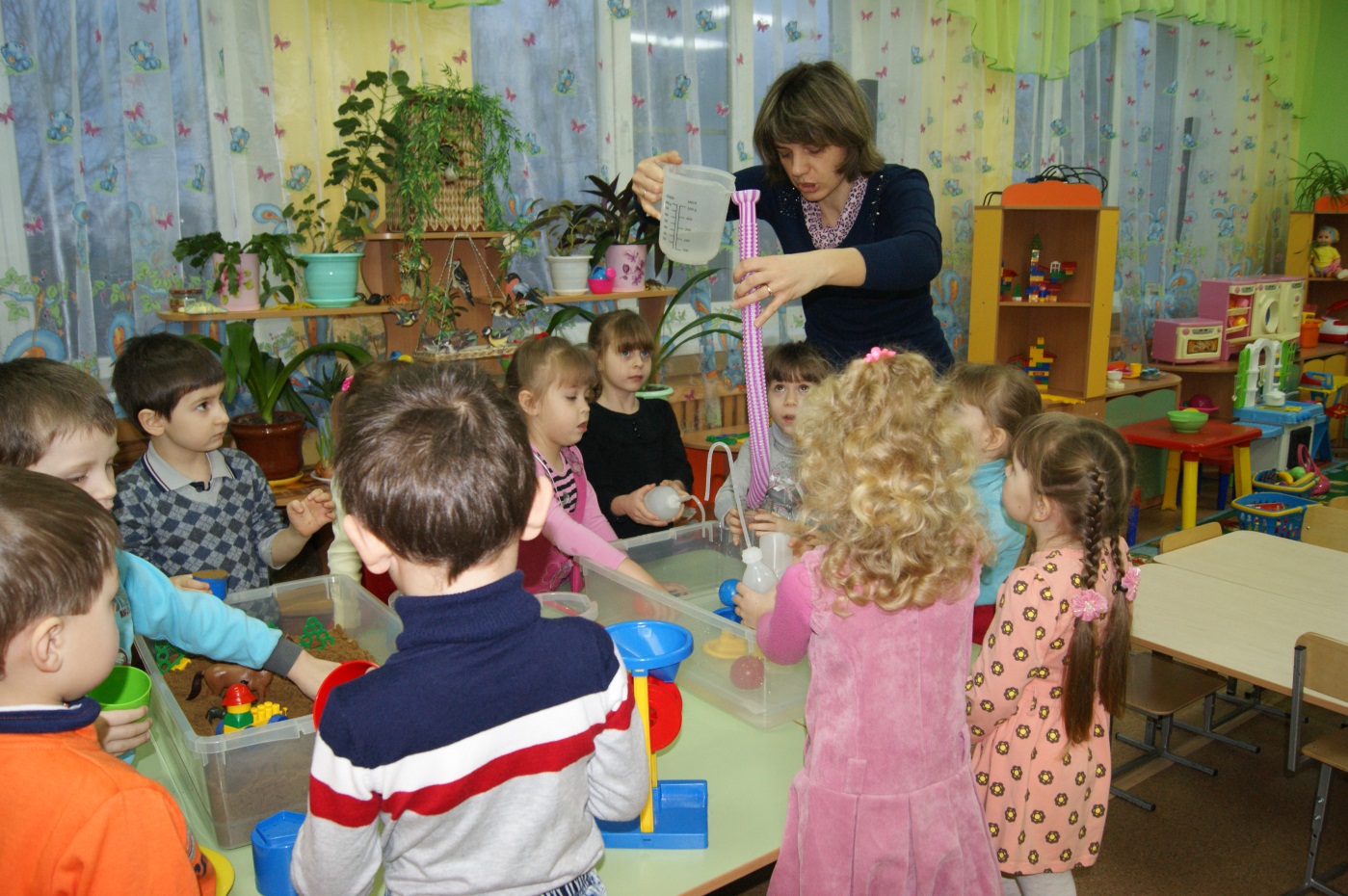 Игры с песком
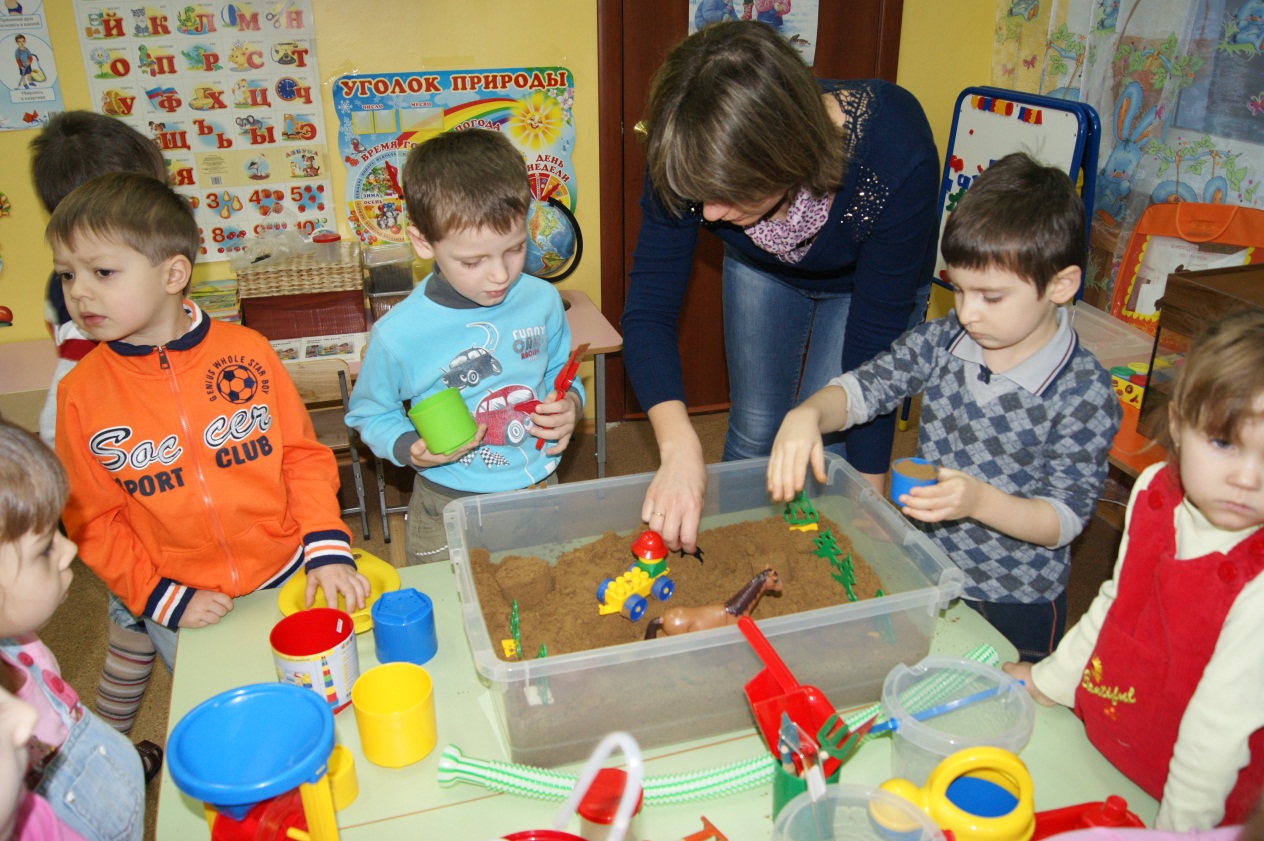 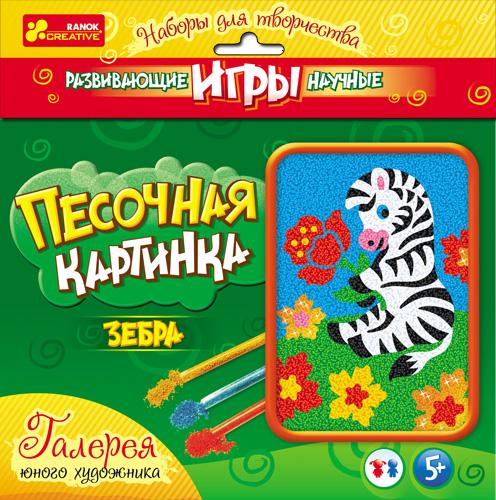 Аппликация изцветного песка
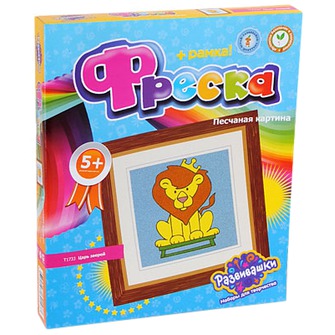 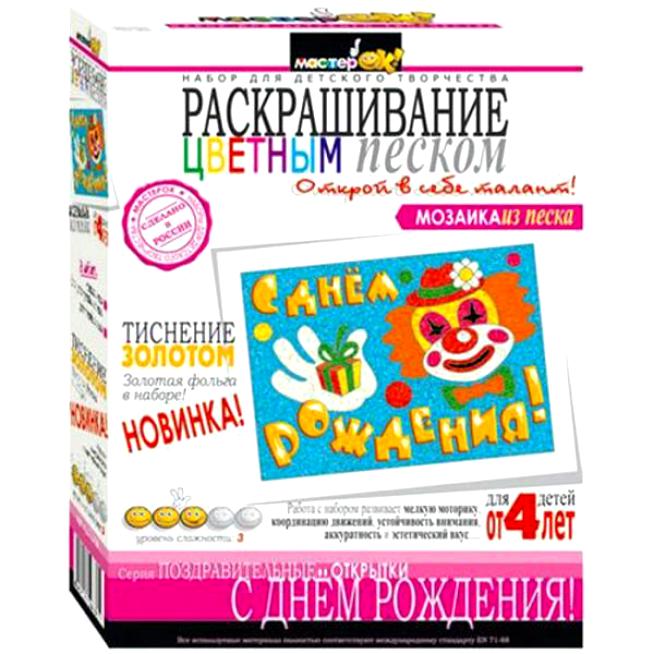 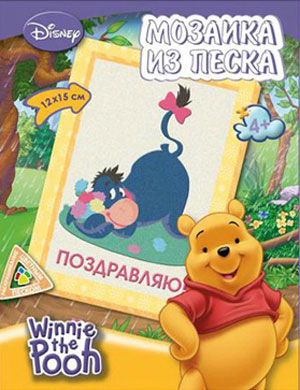 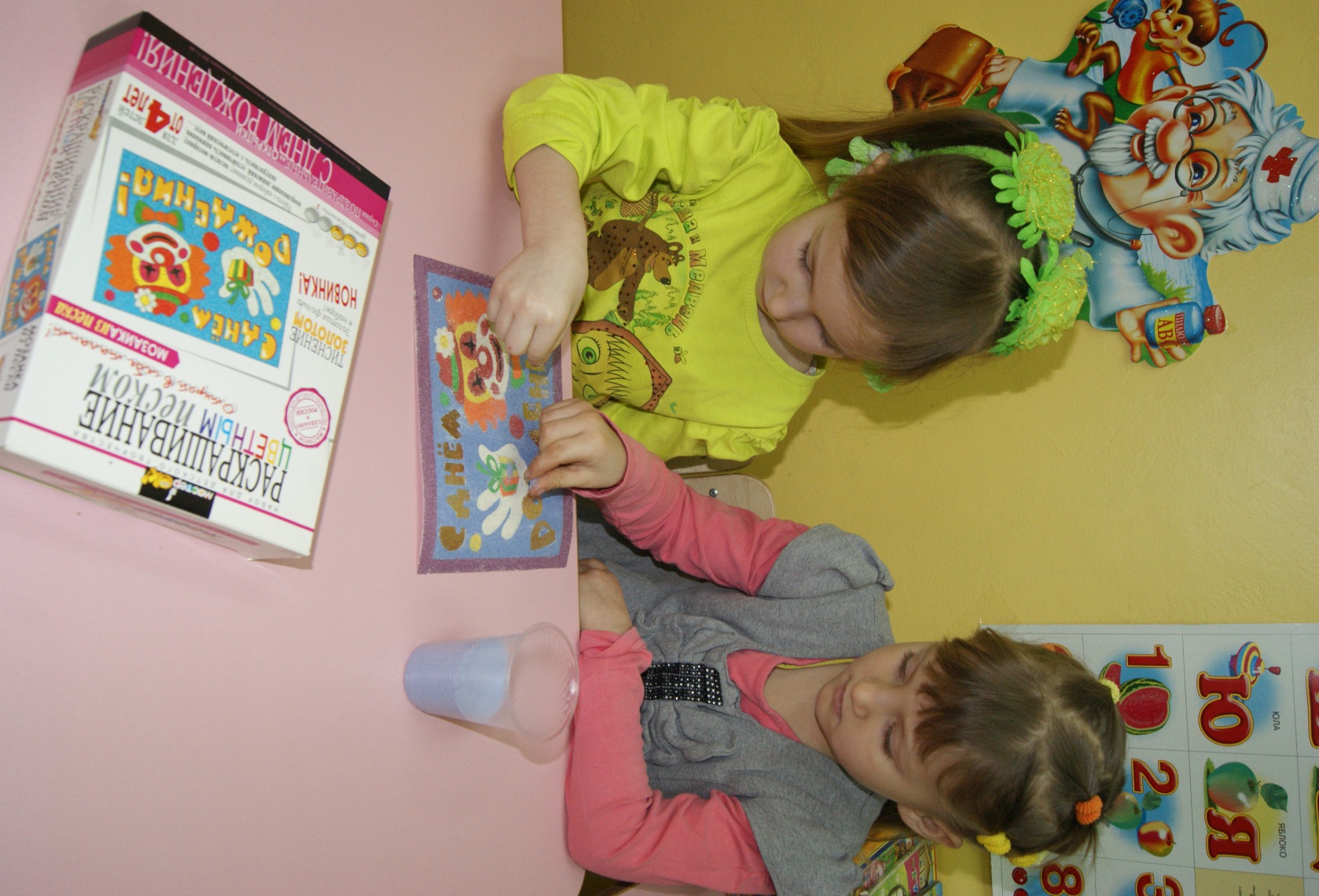 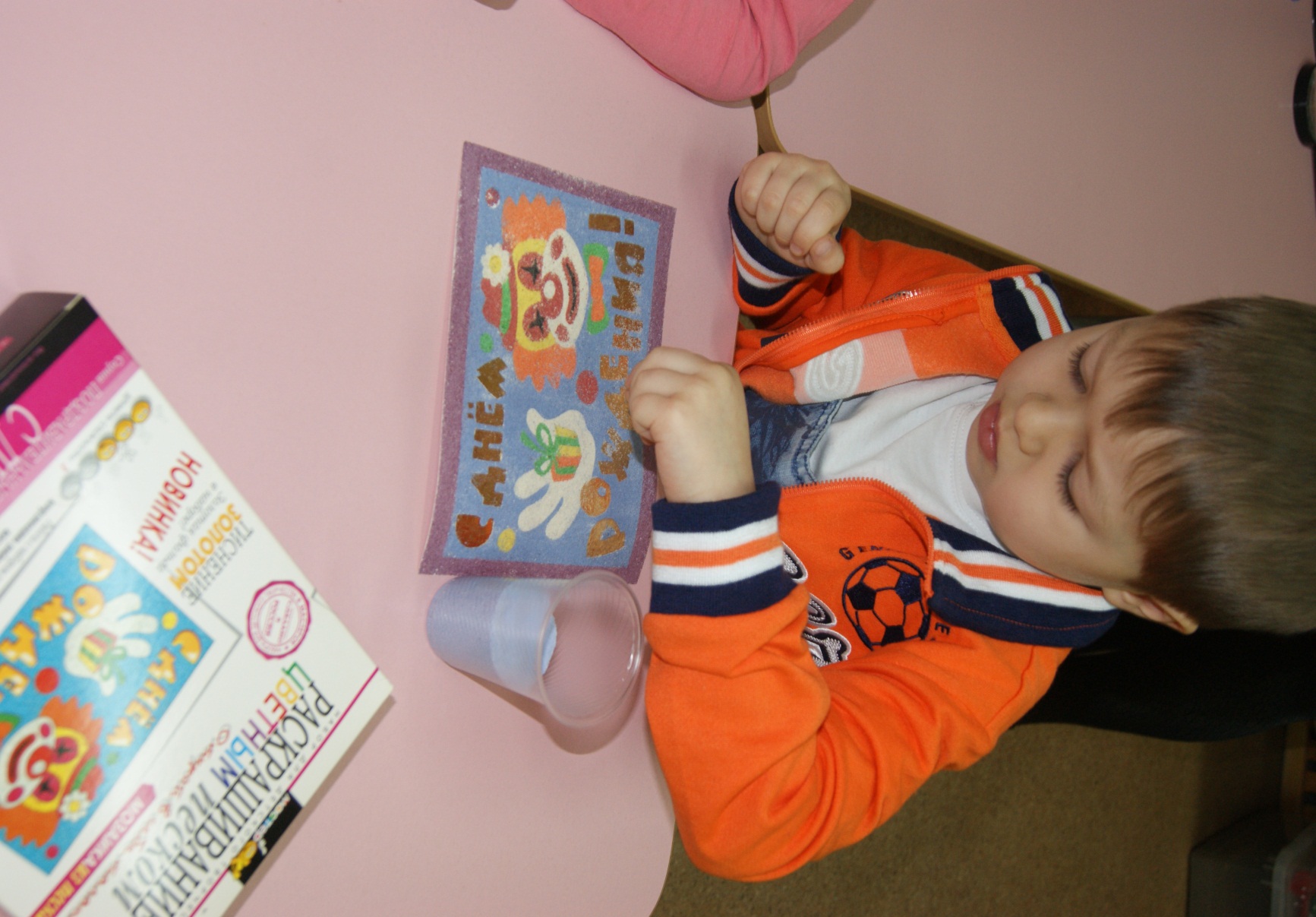 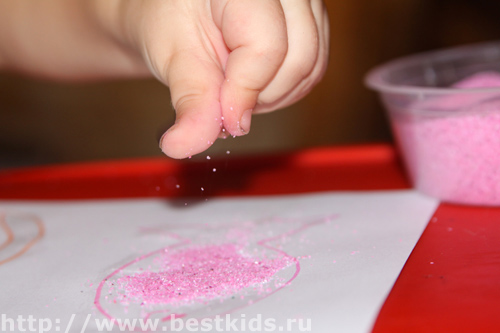 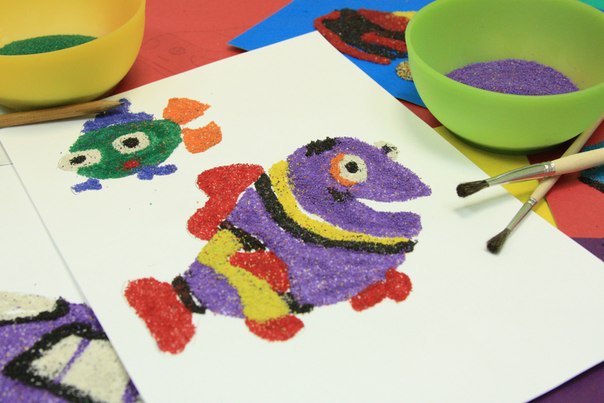 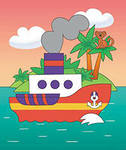 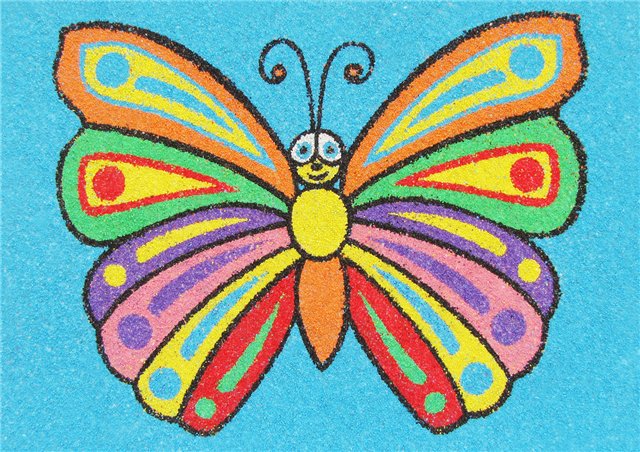